Вода – чудо природы
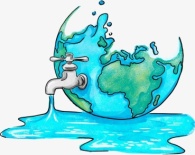 Береги воду
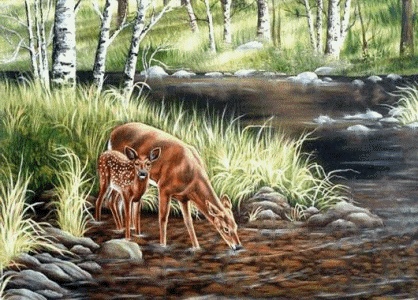 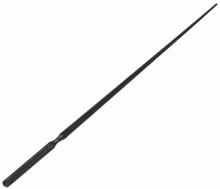 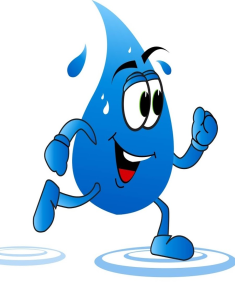 Салагаева Любовь Михайловна
Учитель ГБОУ № 613
г. Санкт-Петербург
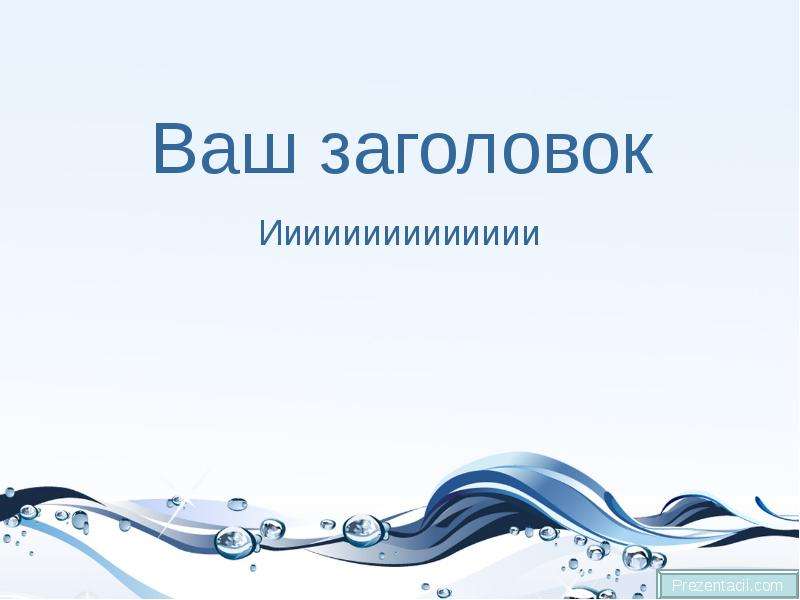 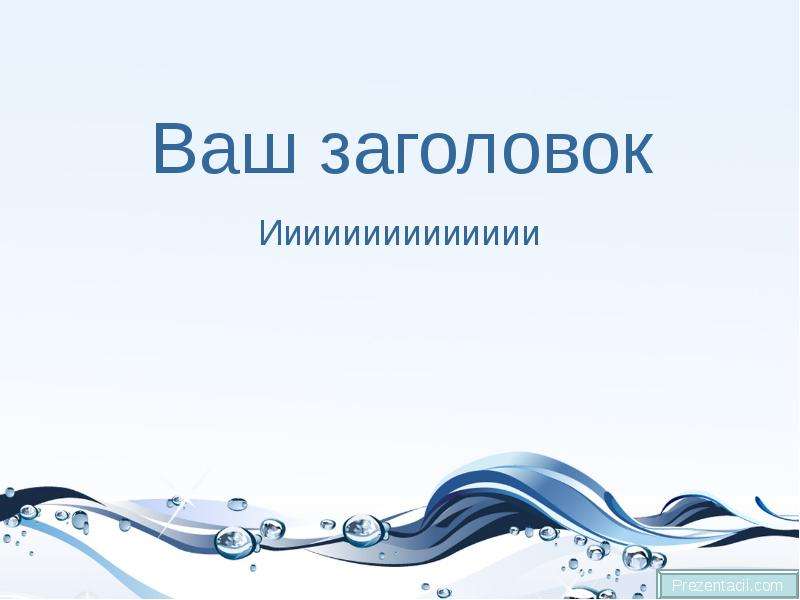 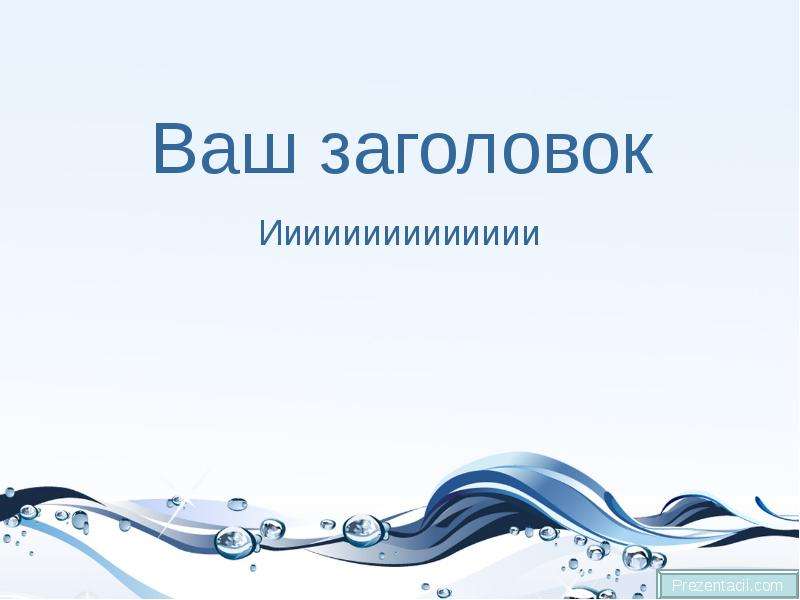 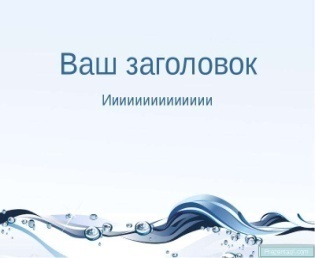 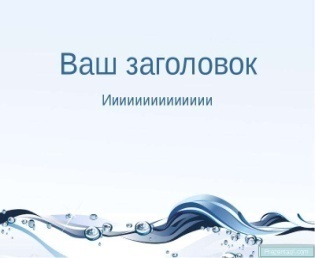 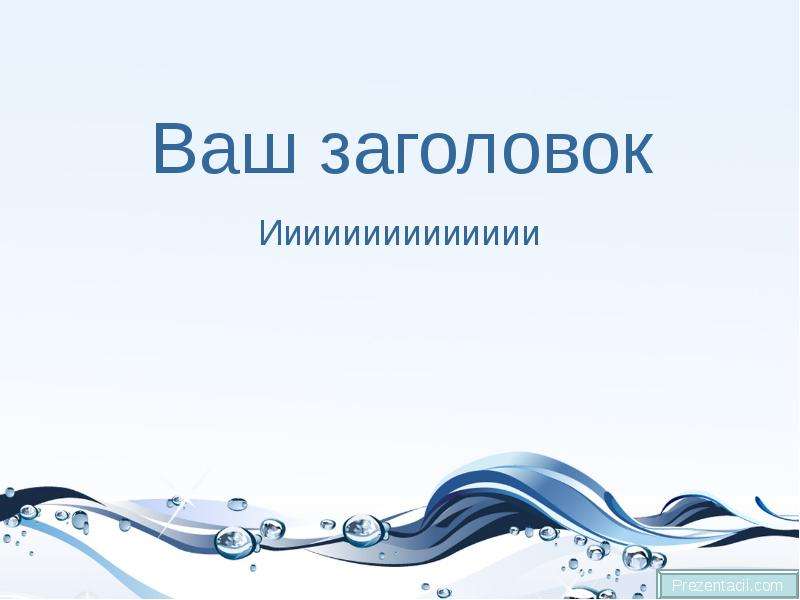 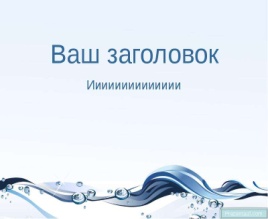 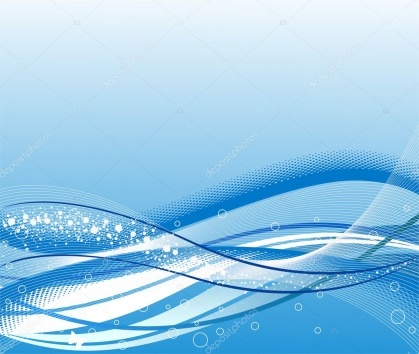 На нашей планете воды больше, чем земли
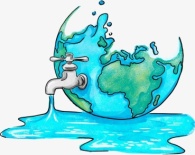 Береги воду
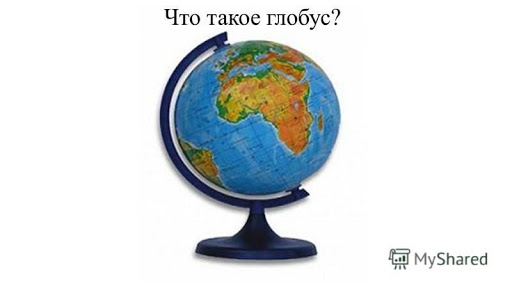 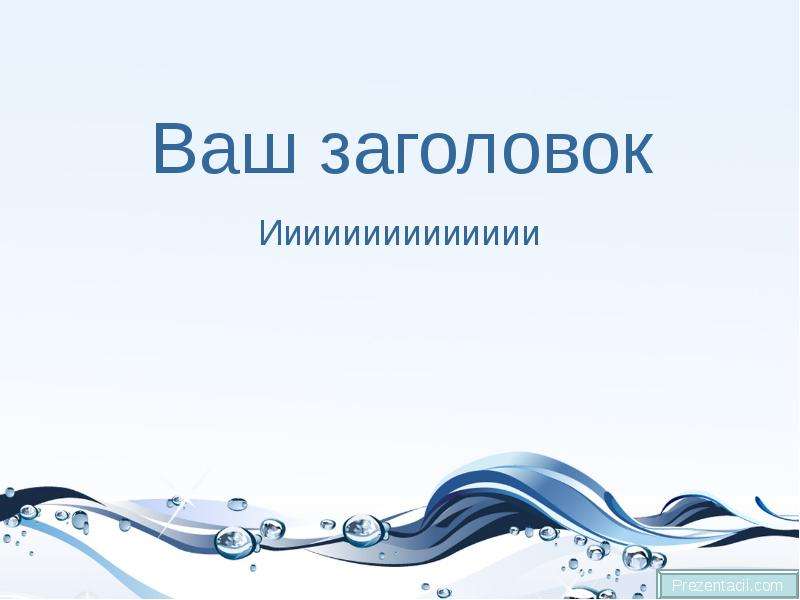 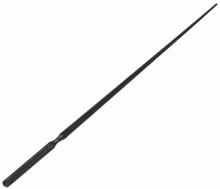 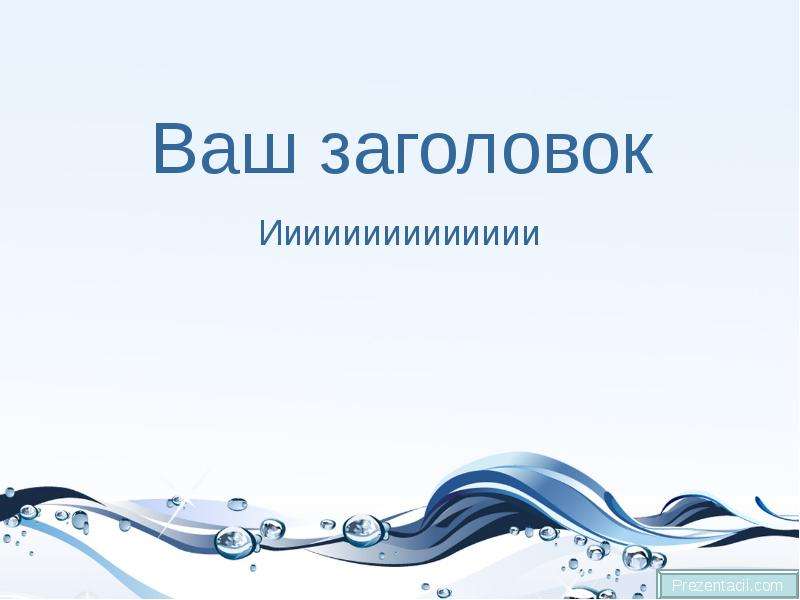 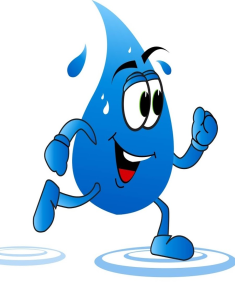 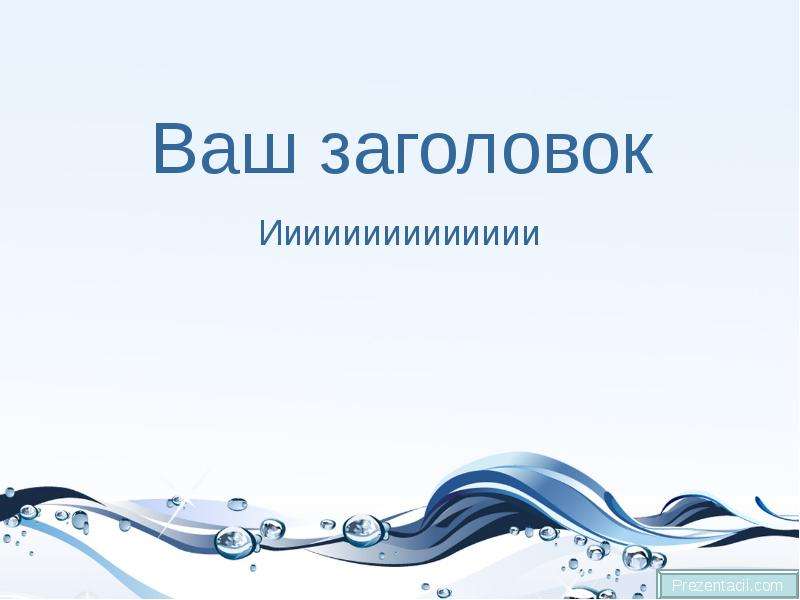 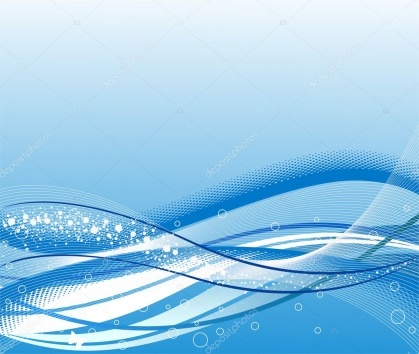 Водоём – это скопление воды
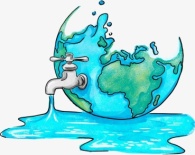 Береги воду
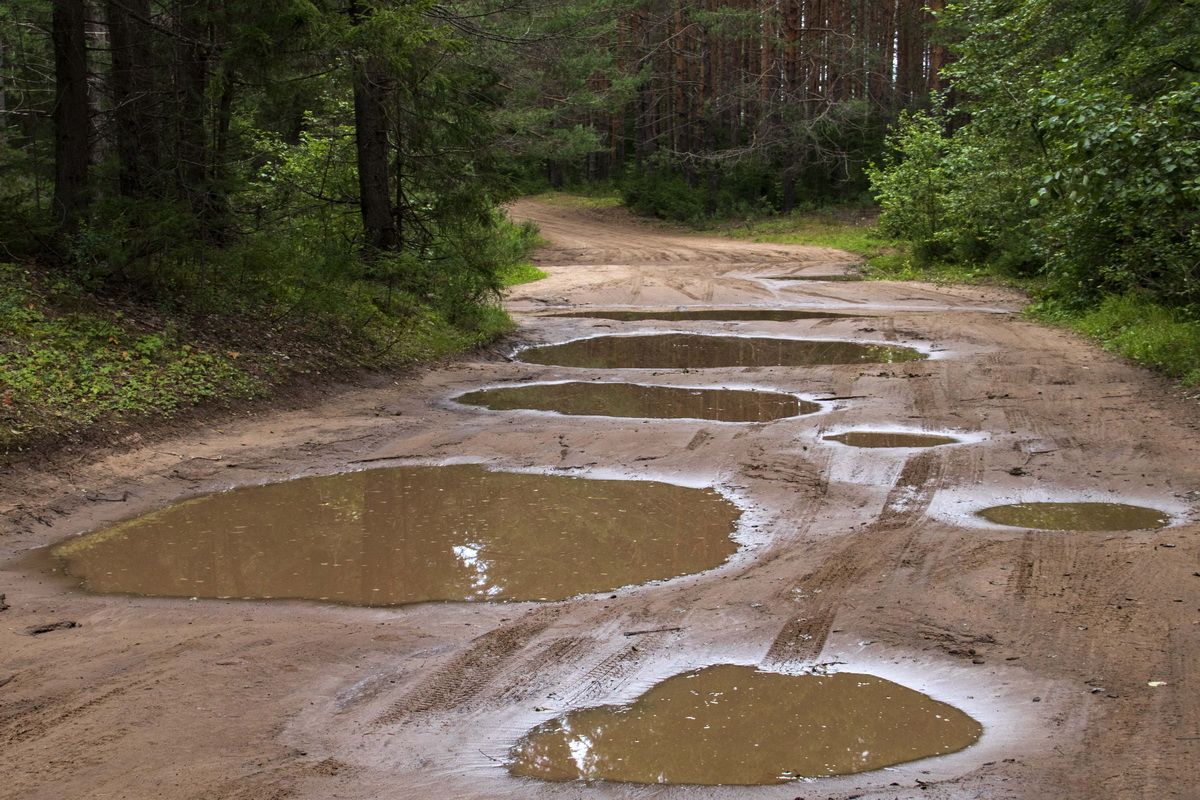 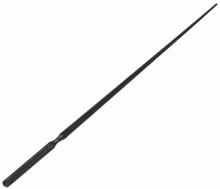 Как пройти мне мимо лужи? 
Я с водою очень дружен.
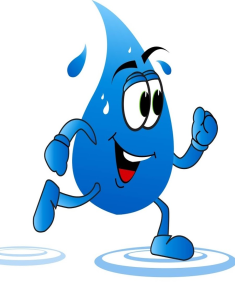 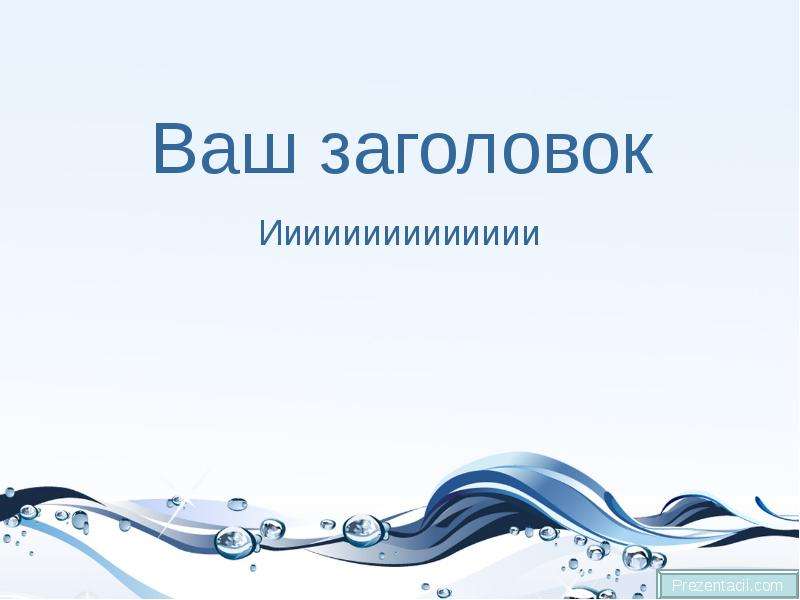 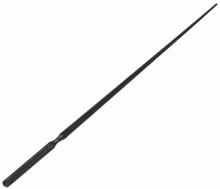 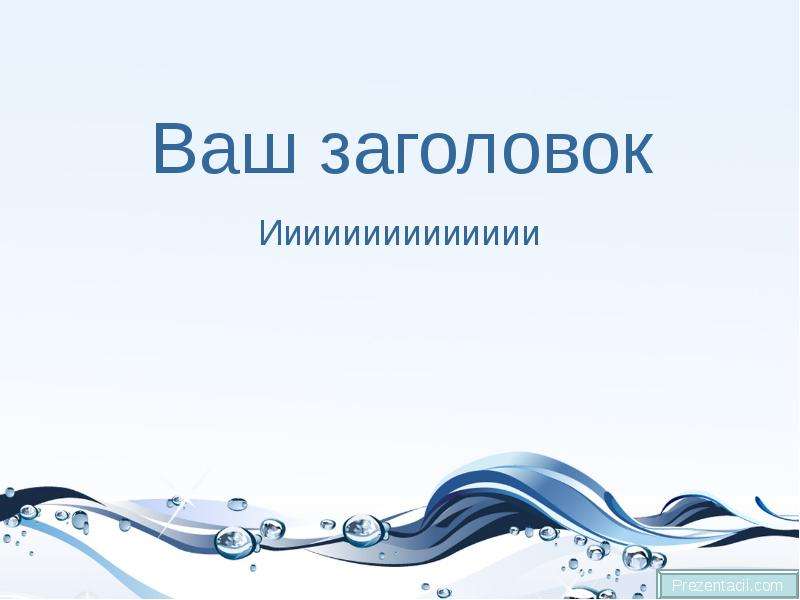 Капля с капелькой летела.
Капля капельку задела.
Капля с капелькой слилась  -
Вот и лужа налилась!
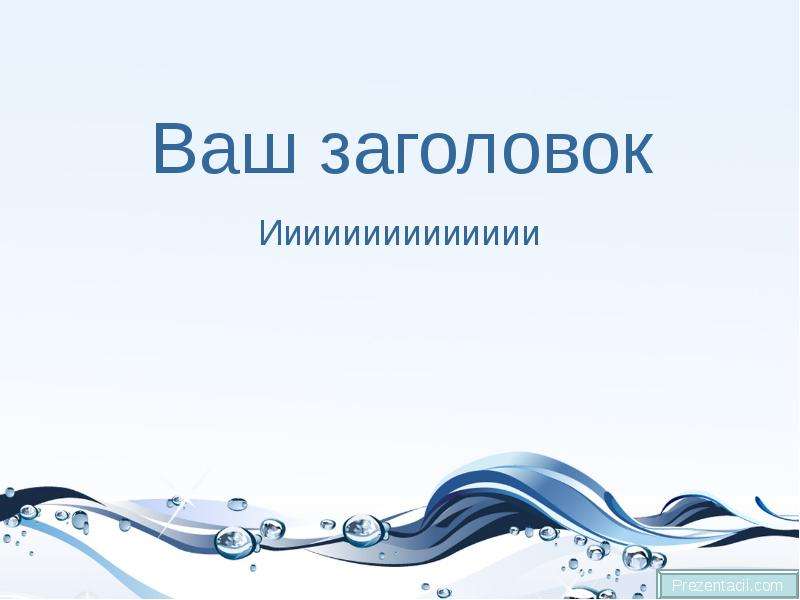 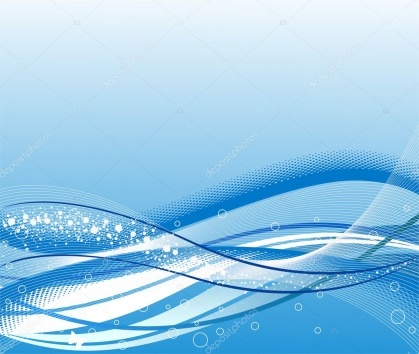 !
Водоёмы на Земле
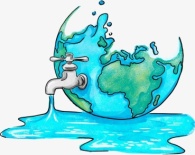 Береги воду
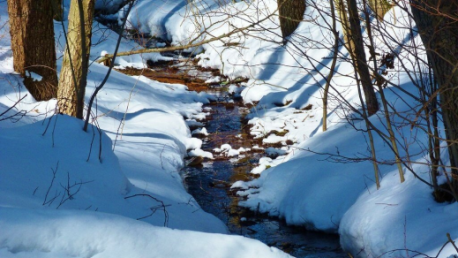 ручей
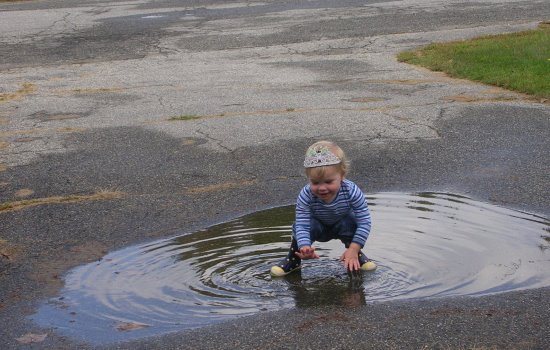 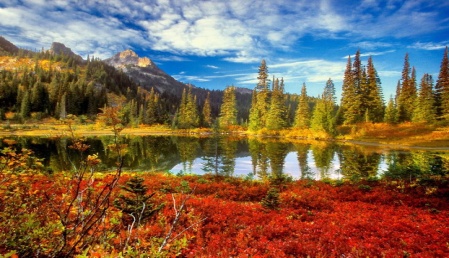 Гонит капля дождеваяРучеёк за ручейком,Те бегут, не унывая,В реки быстрые. Потом…А потом и синь морская!А за нею — океан!
болото
лужа
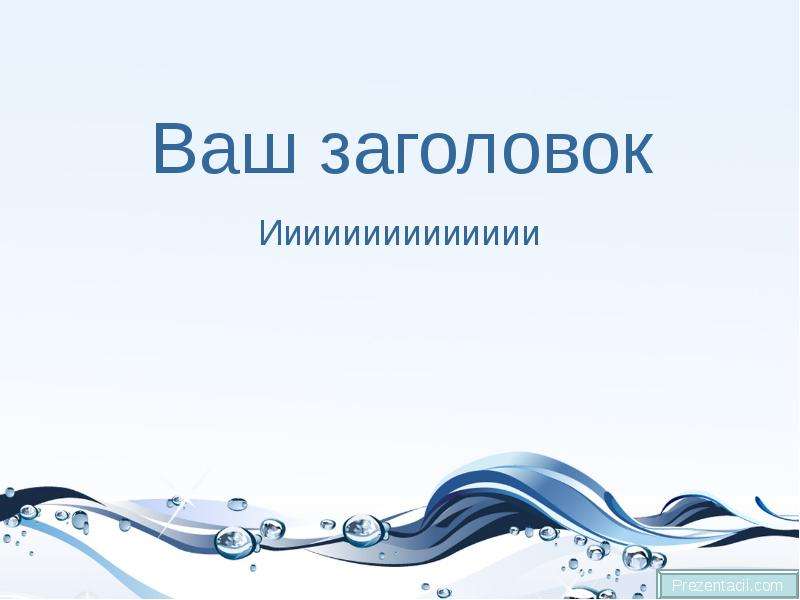 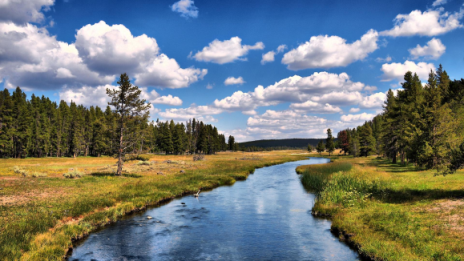 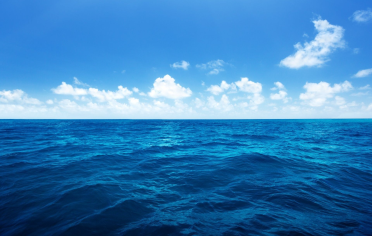 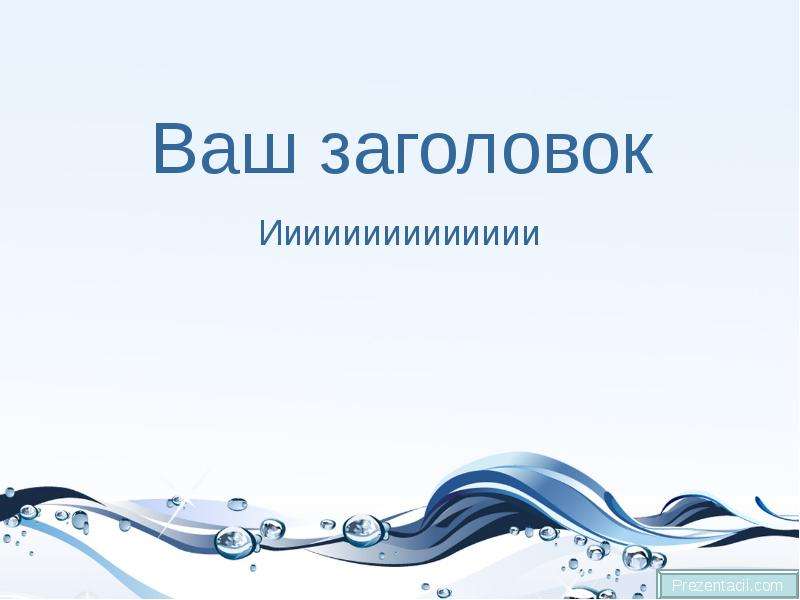 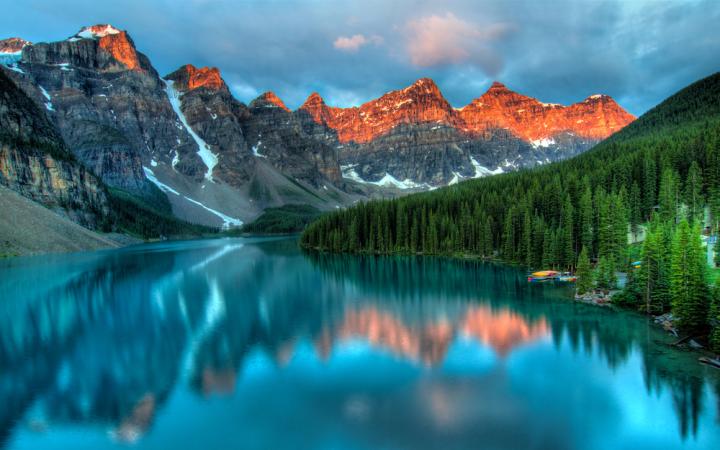 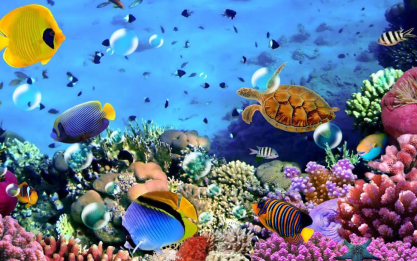 река
океан
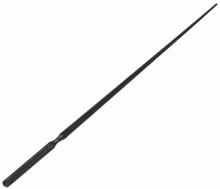 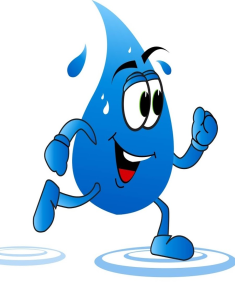 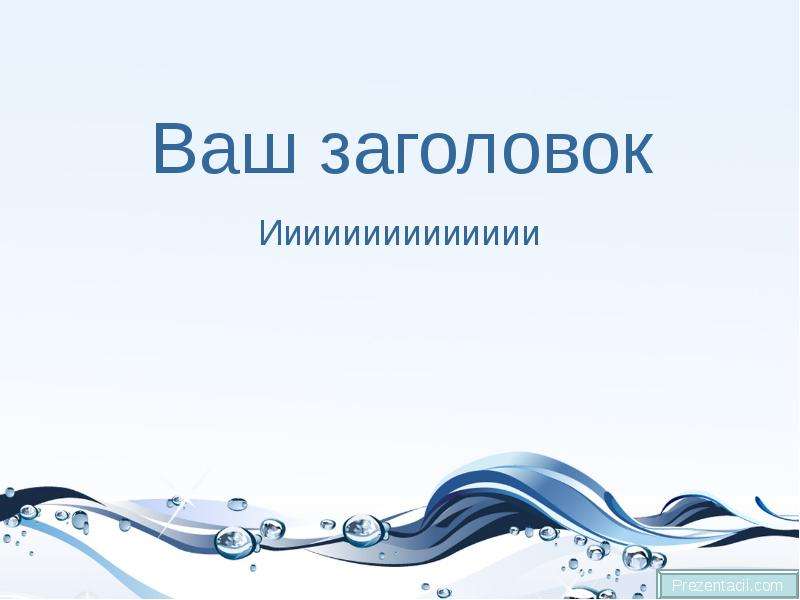 озеро
море
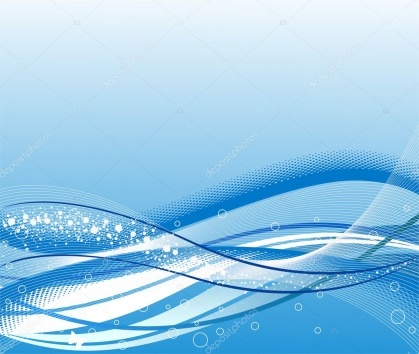 !
Наводнение
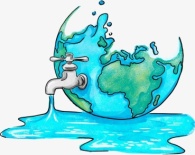 Береги воду
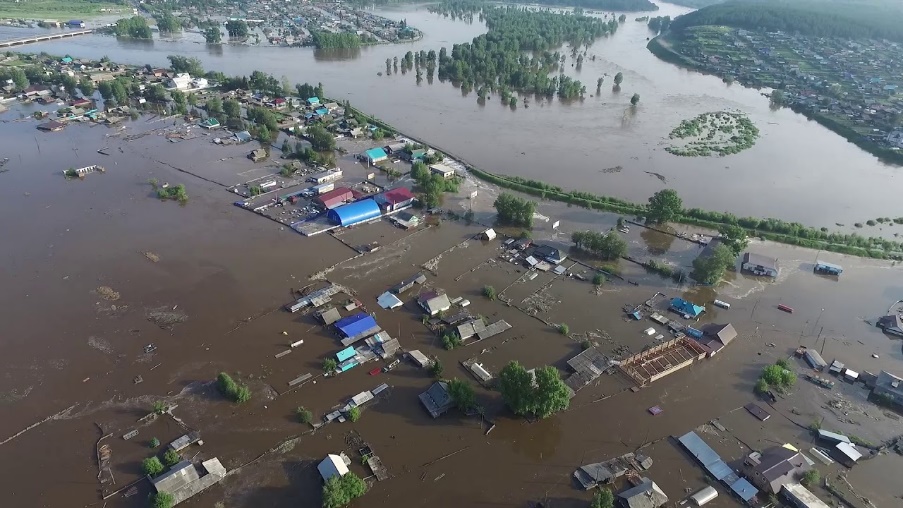 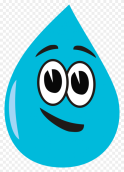 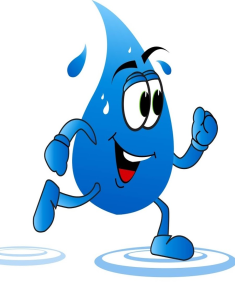 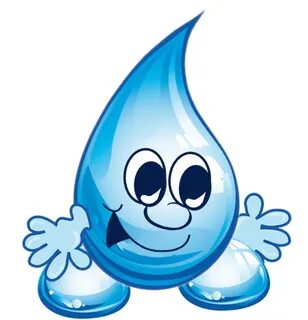 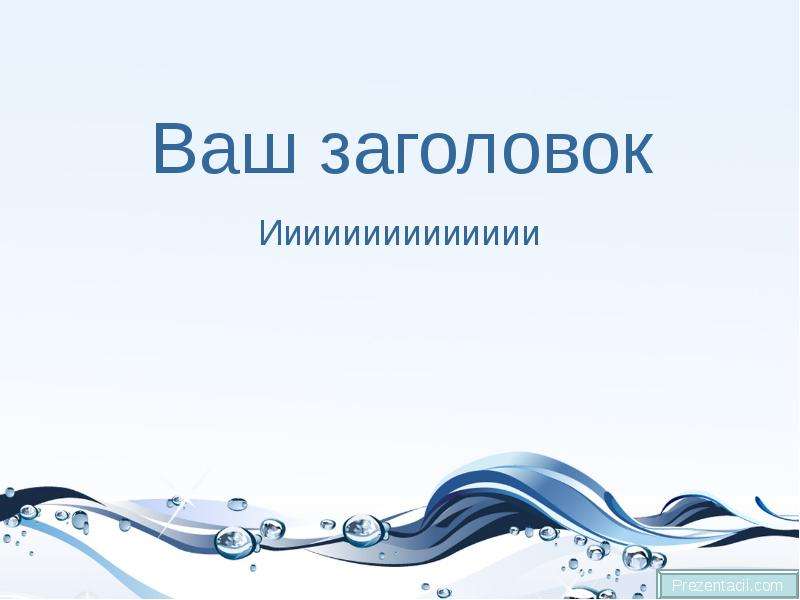 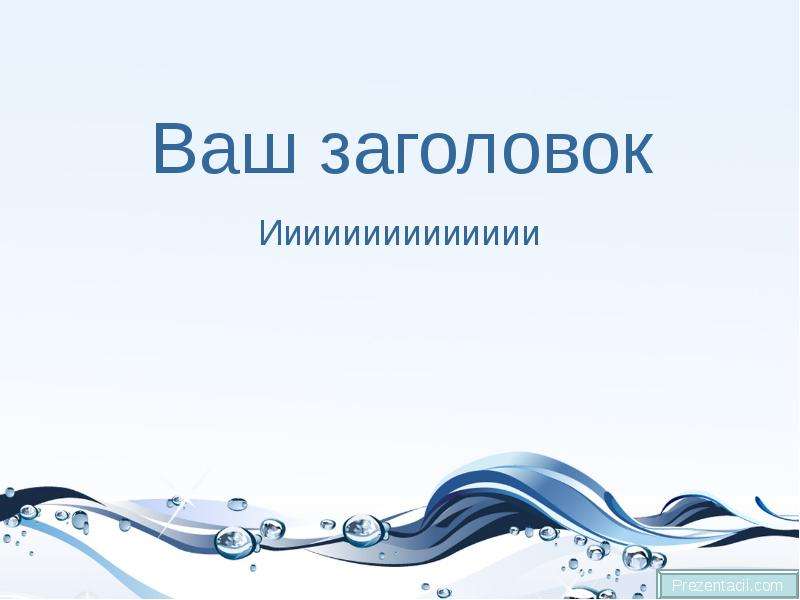 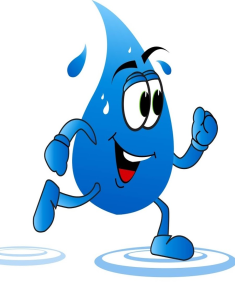 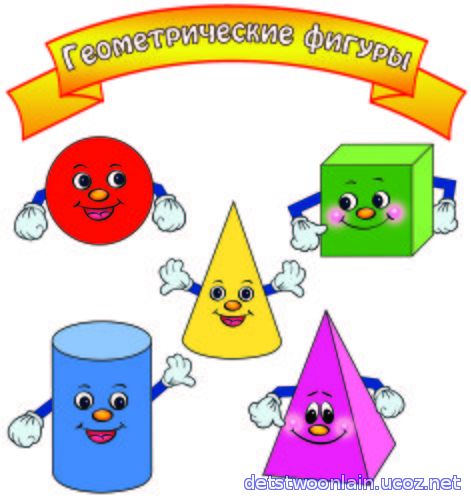 Всё побежало, всё вокруг
       Вдруг опустело – воды вдруг
            Втекли в подземные подвалы... 
                                                                                                                       А.Пушкин
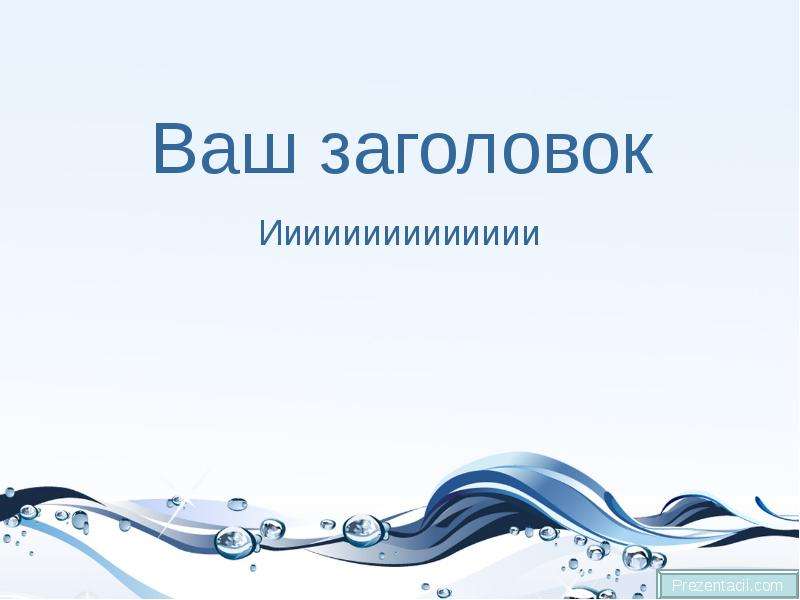 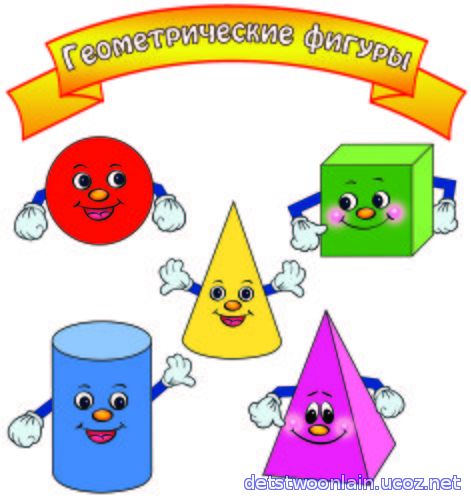 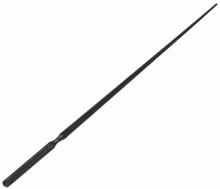 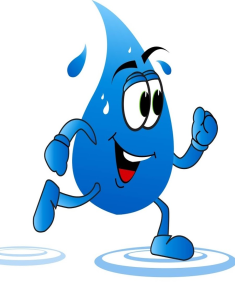 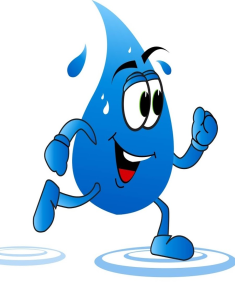 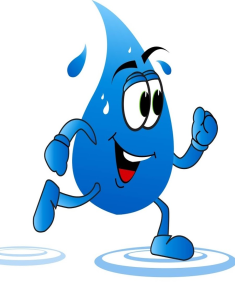 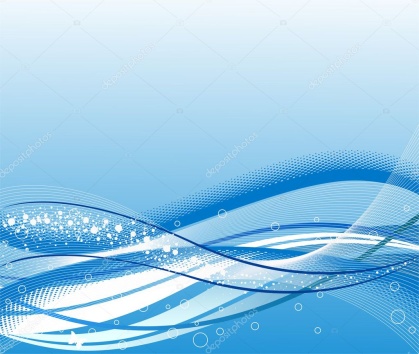 Свойства воды
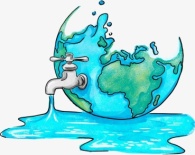 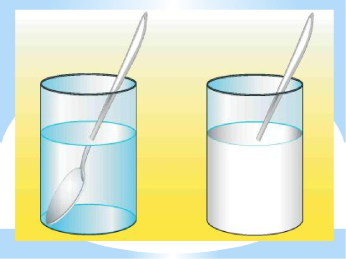 1. Вода  не имеет формы. Она растекается и принимает форму сосуда.
2. Вода не имеет запаха.
3. Вода не имеет вкуса.
4. Вода не имеет цвета, она прозрачная.
Береги воду
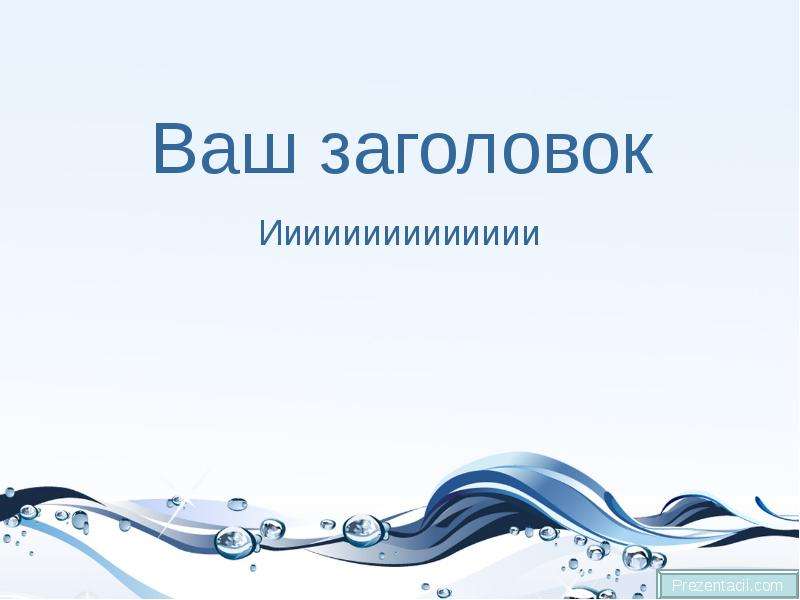 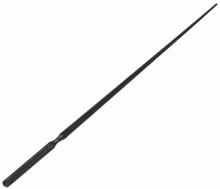 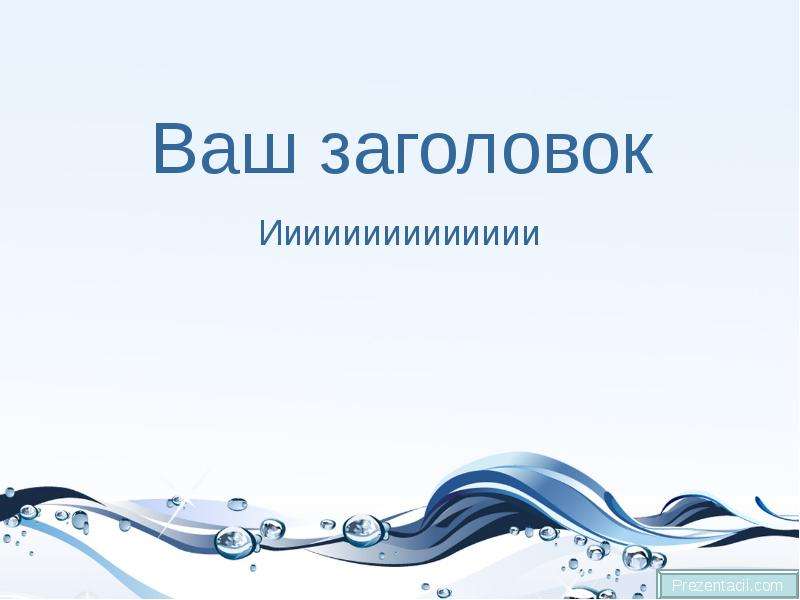 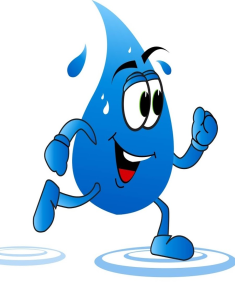 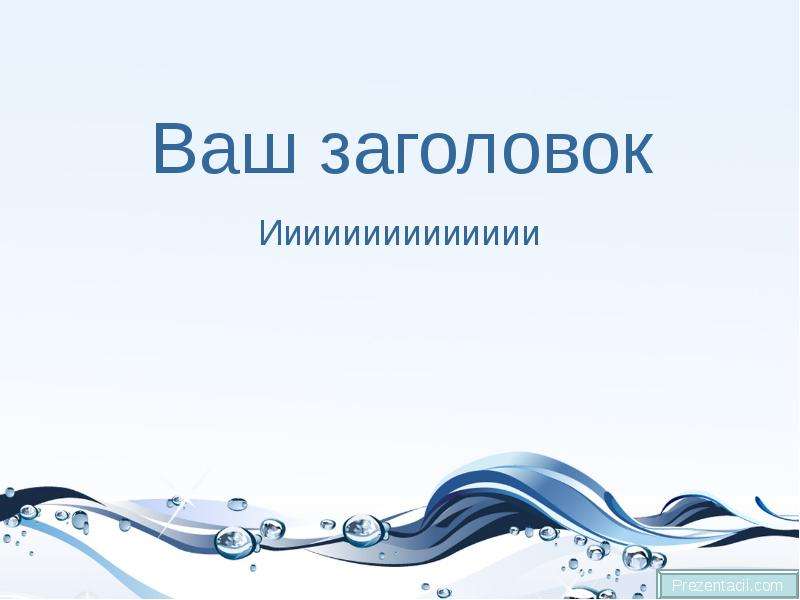 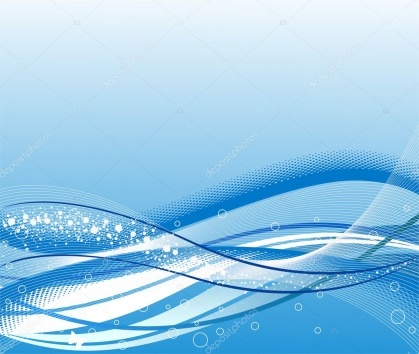 Три    состояния    воды
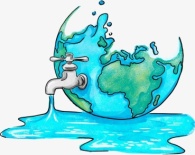 Береги воду
воду
2. Твёрдое
состояние
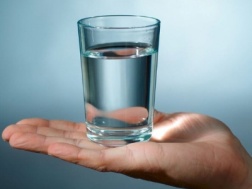 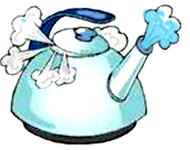 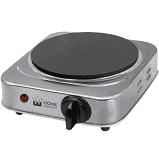 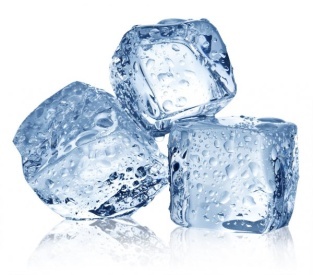 3. Газообразное
состояние
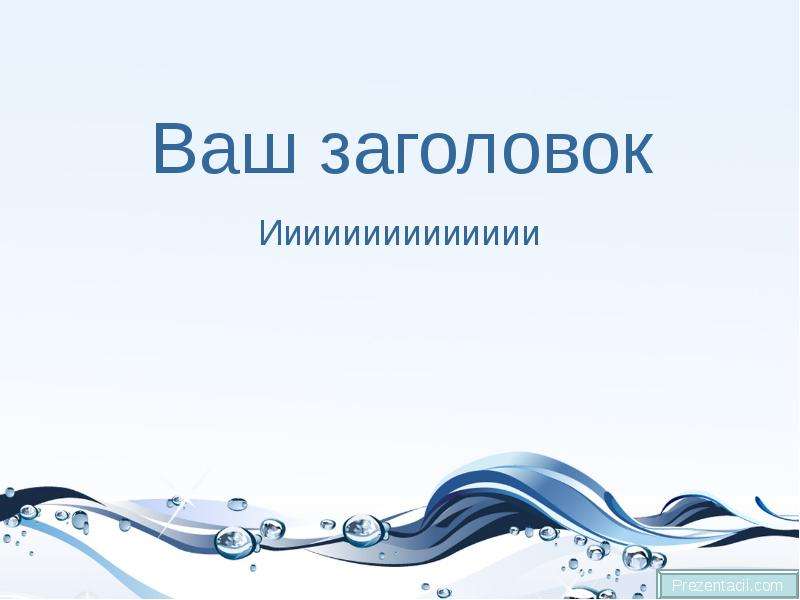 1.Жидкое
состояние

Вода
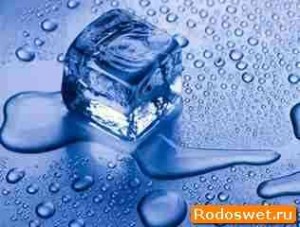 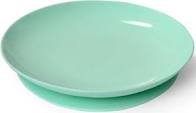 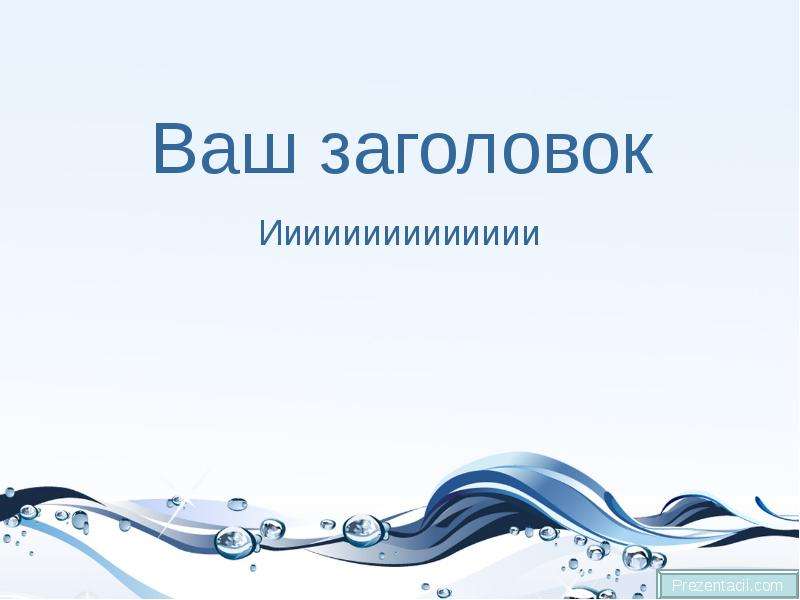 Пар
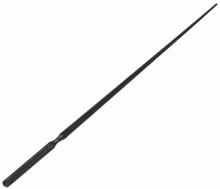 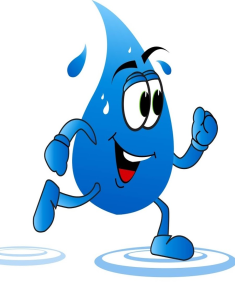 Лёд
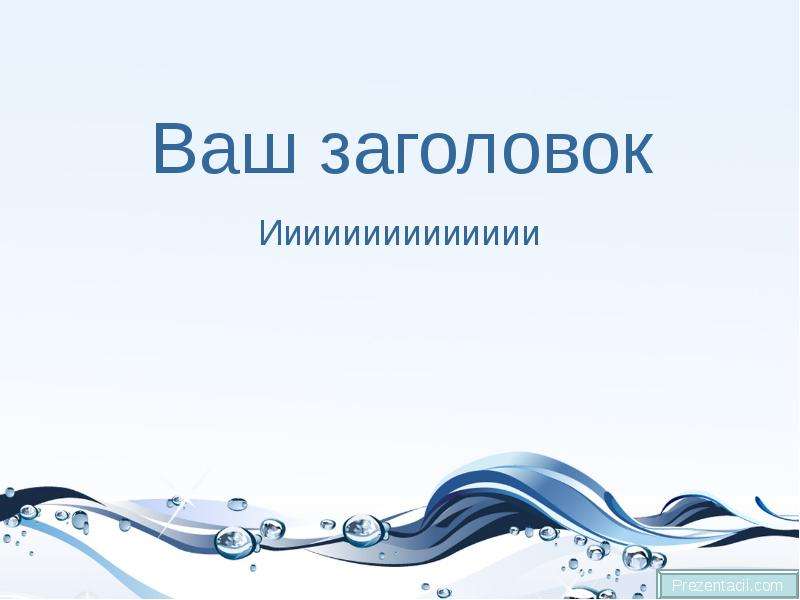 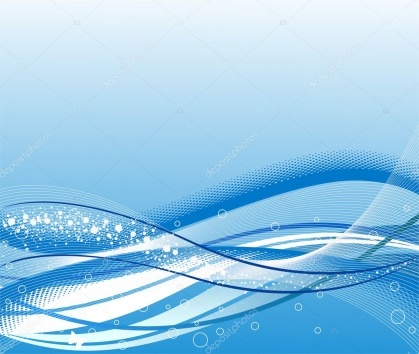 1. Жидкое состояние воды
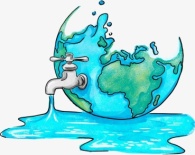 Береги воду
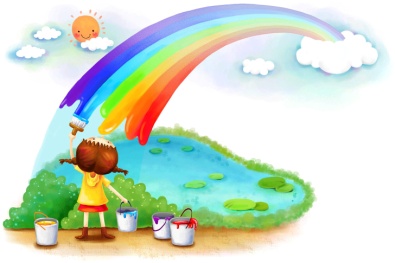 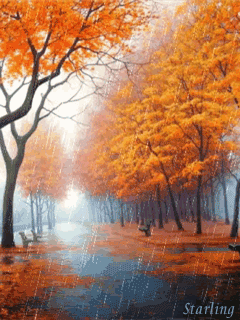 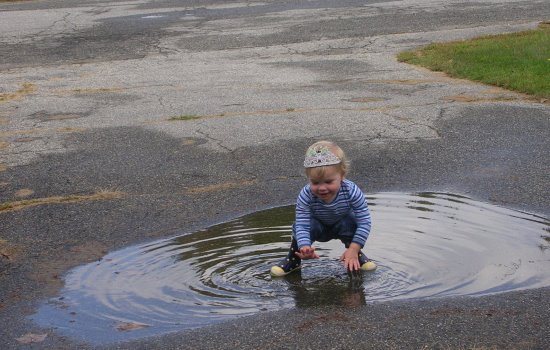 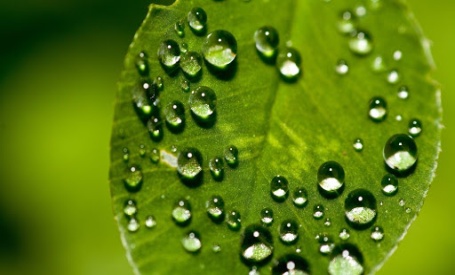 дождь
радуга
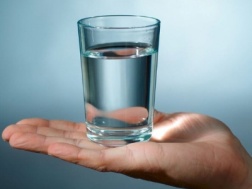 лужа
роса
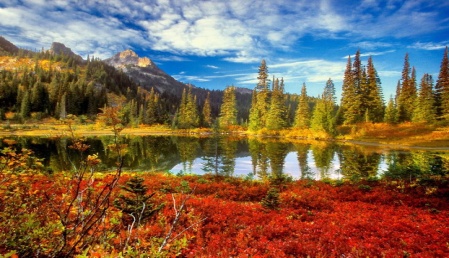 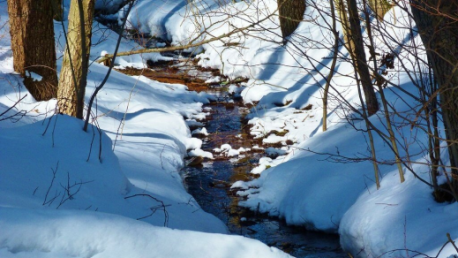 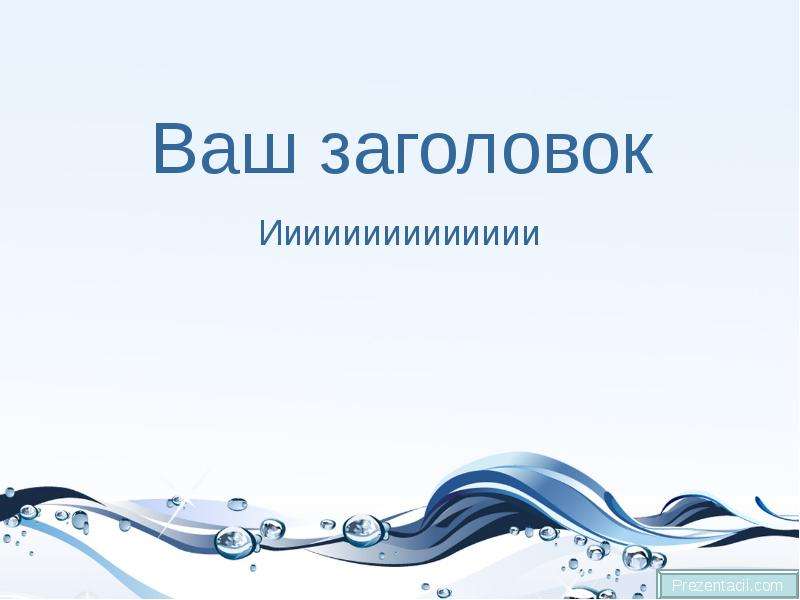 болото
ручей
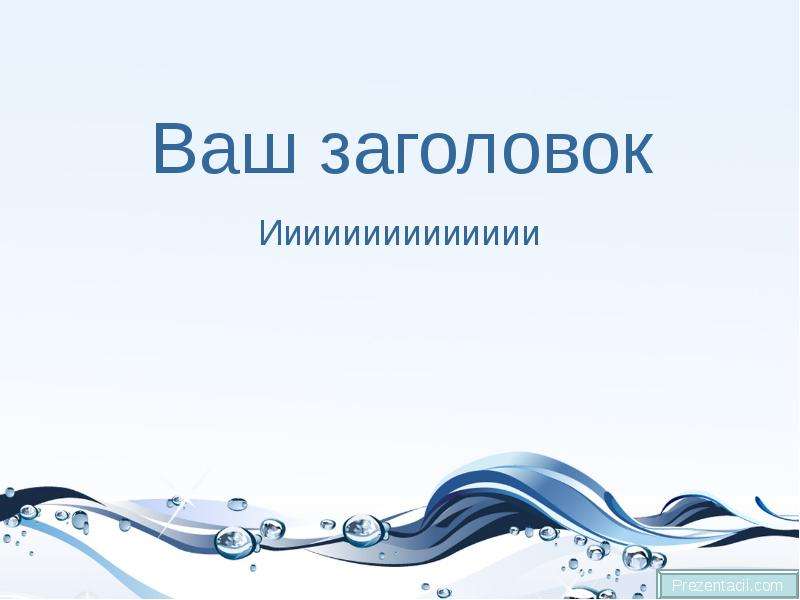 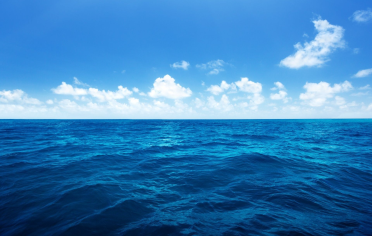 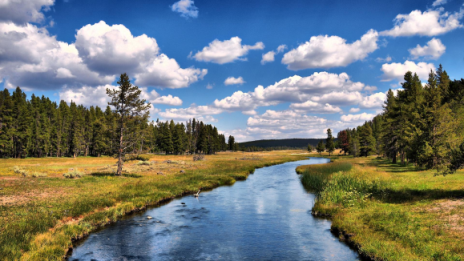 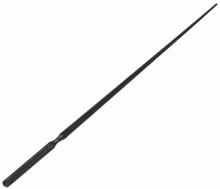 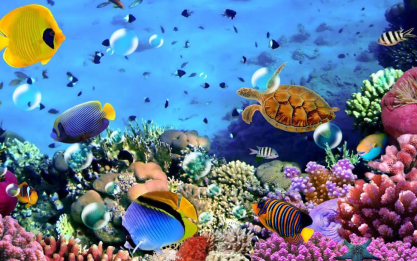 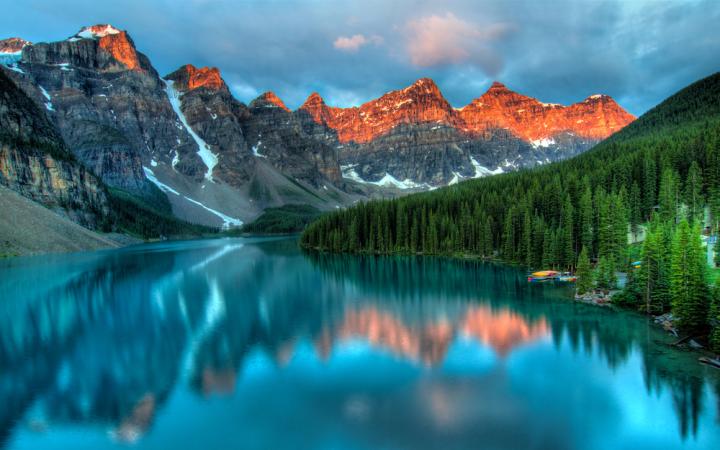 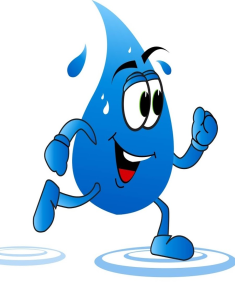 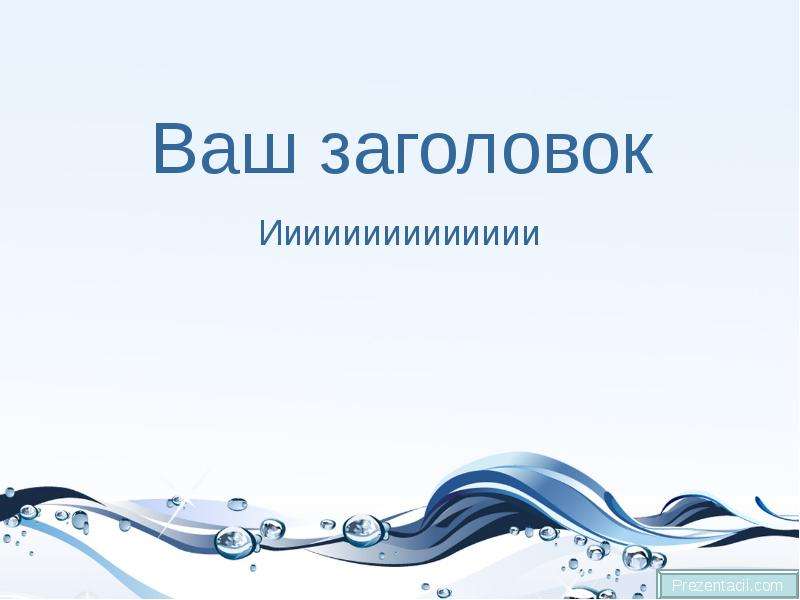 река
океан
озеро
море
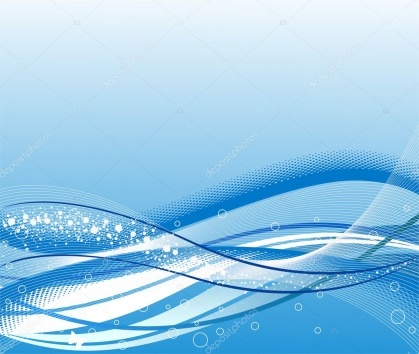 2. Твёрдое состояние воды
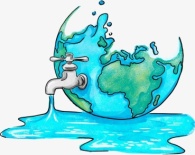 Береги воду
Снег
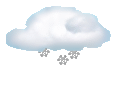 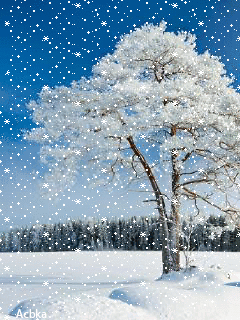 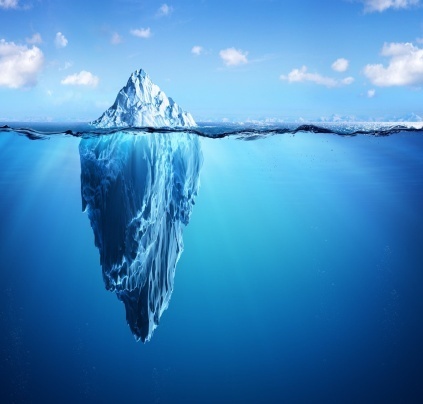 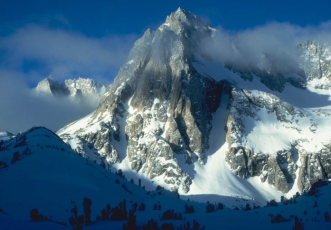 Лёд
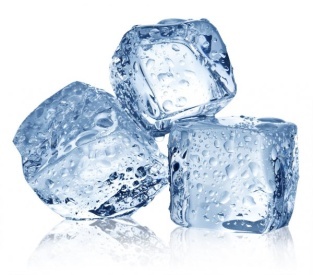 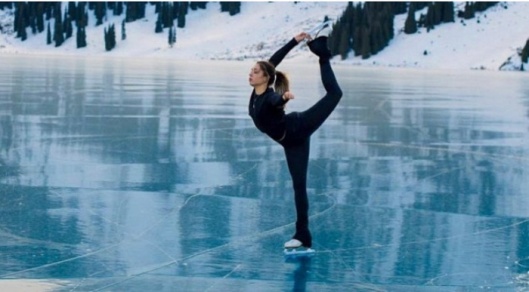 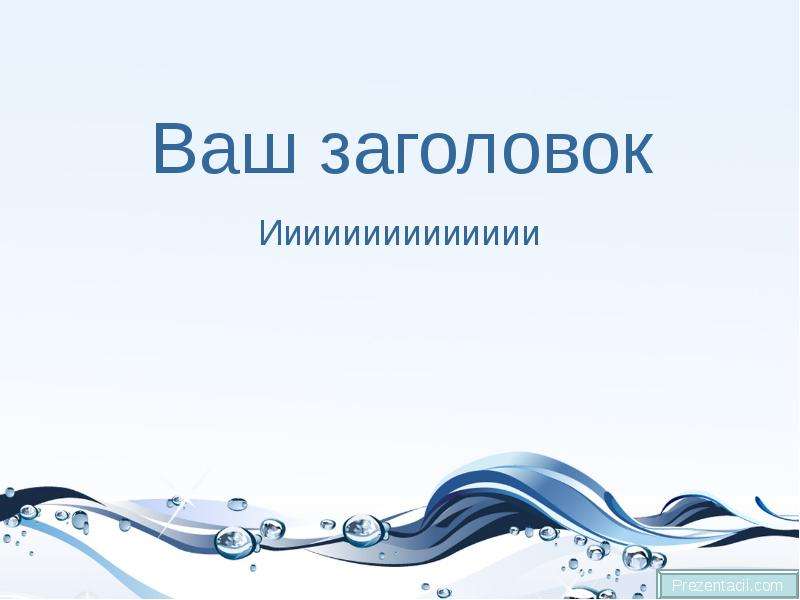 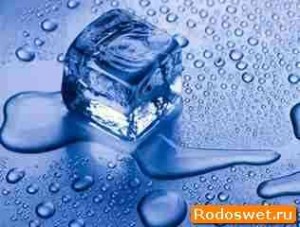 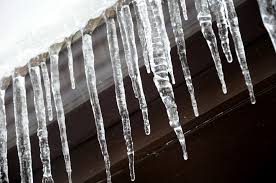 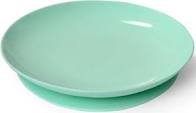 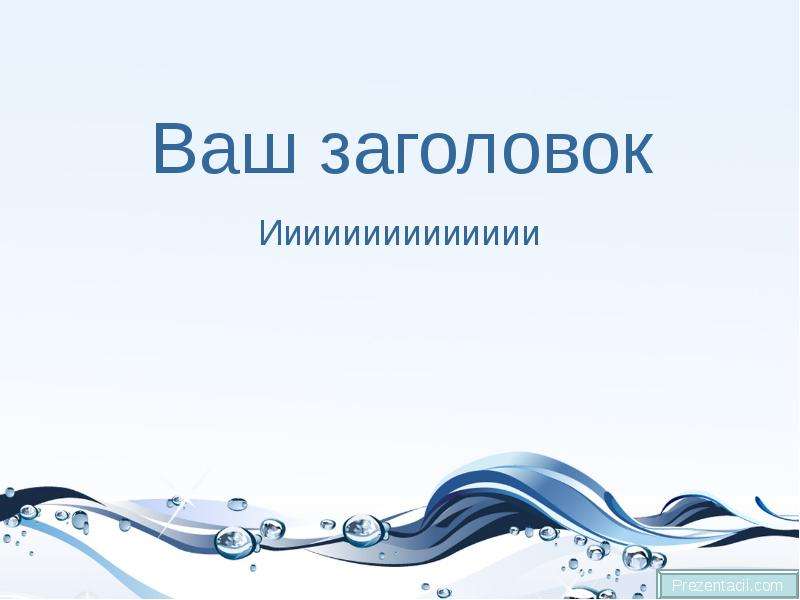 Иней
Град
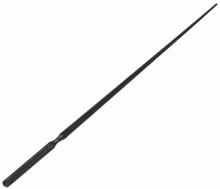 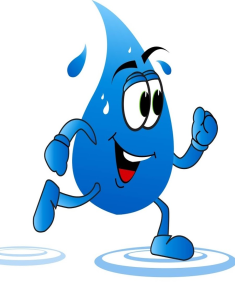 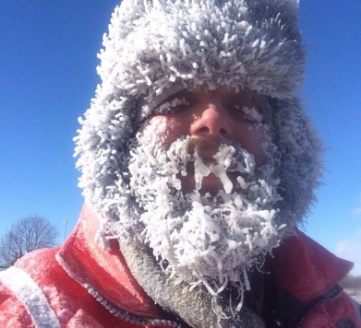 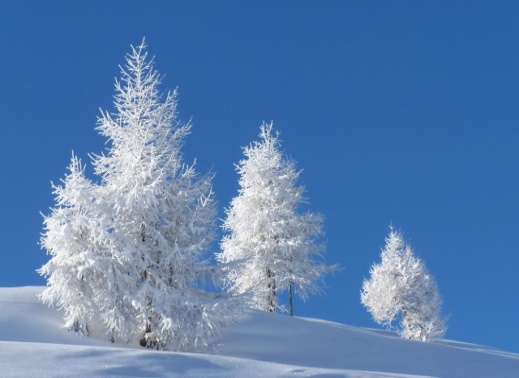 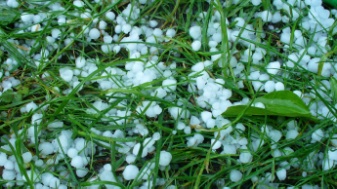 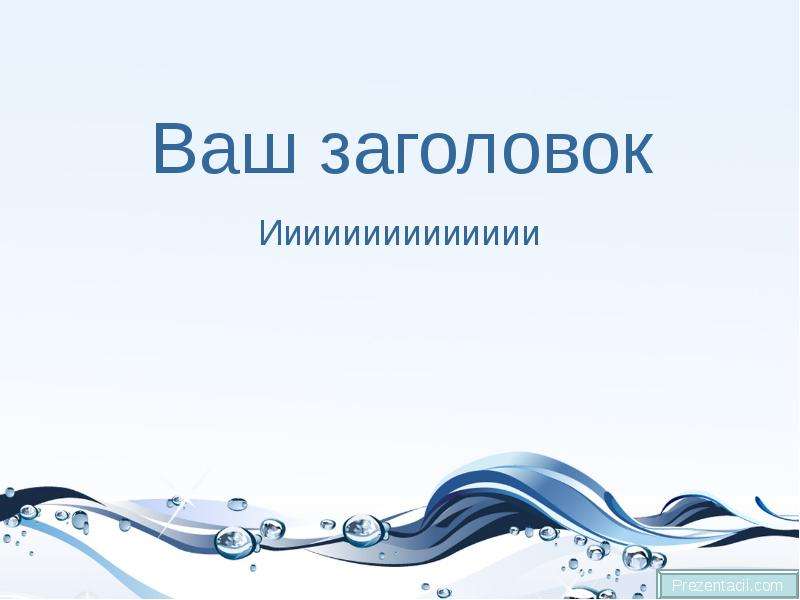 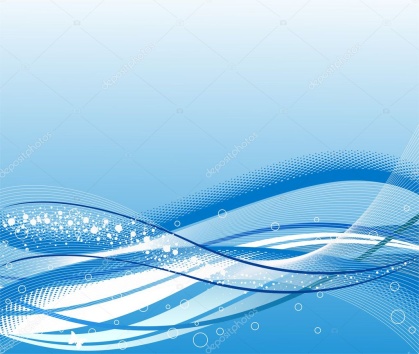 3. Газообразное состояние воды
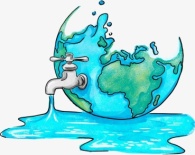 Береги воду
Пар
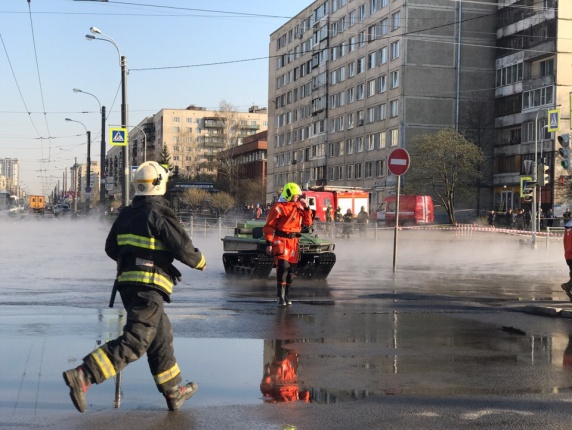 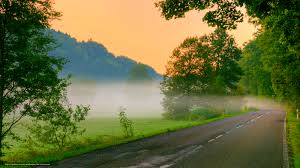 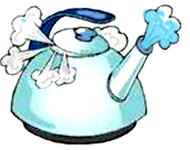 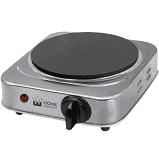 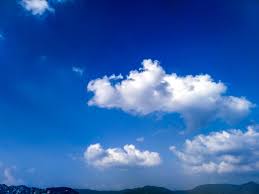 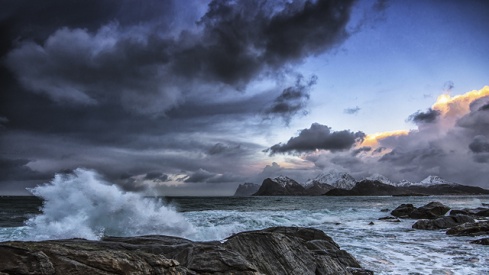 Облака
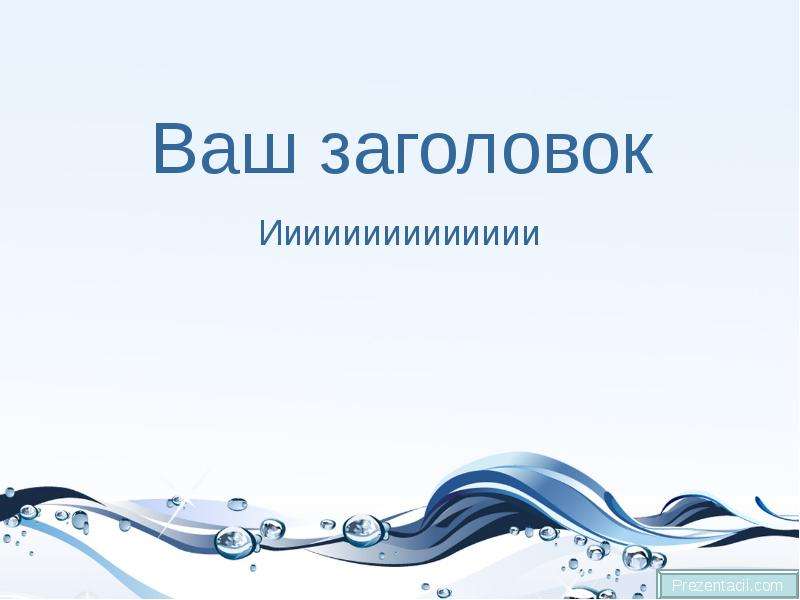 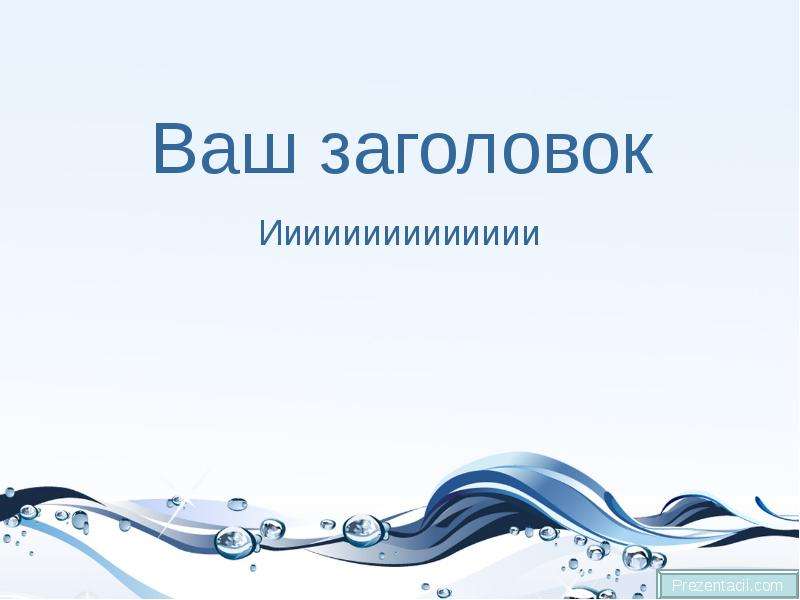 Туман
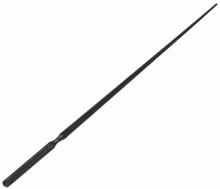 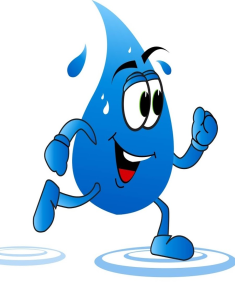 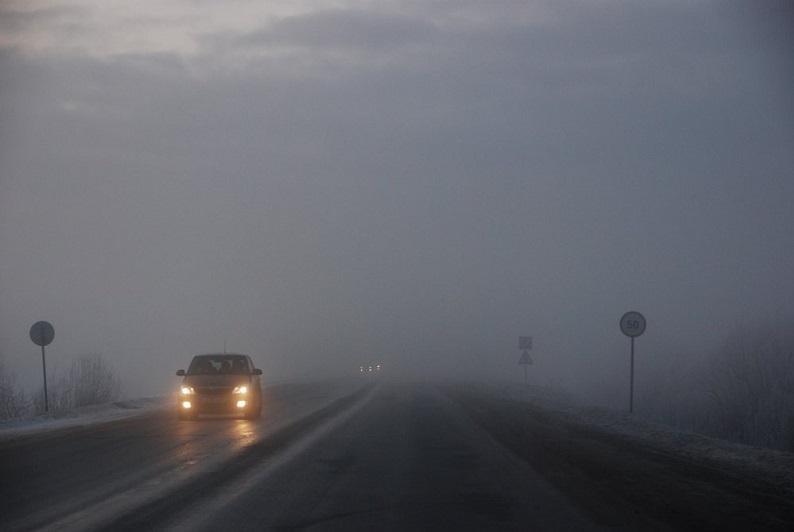 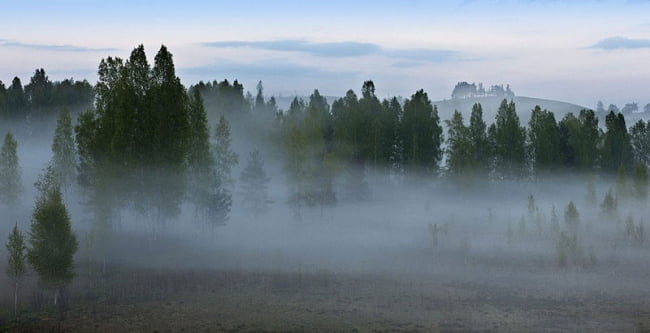 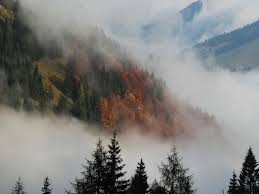 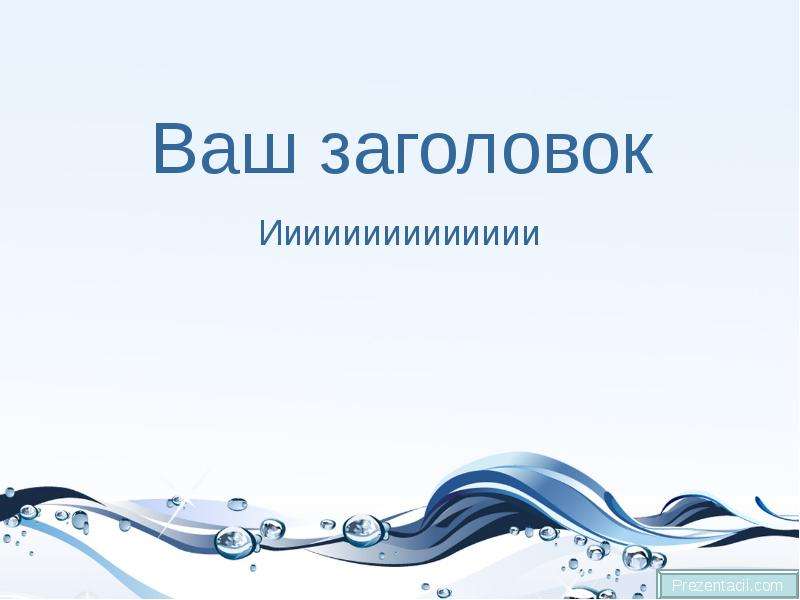 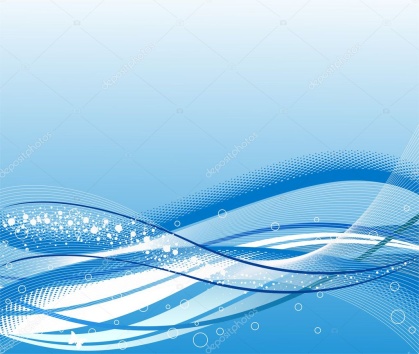 Круговорот воды в природе
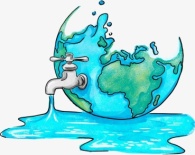 Береги воду
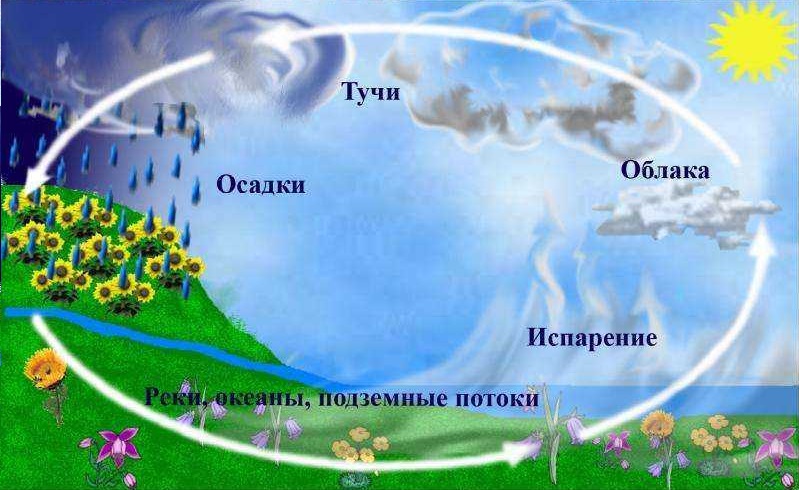 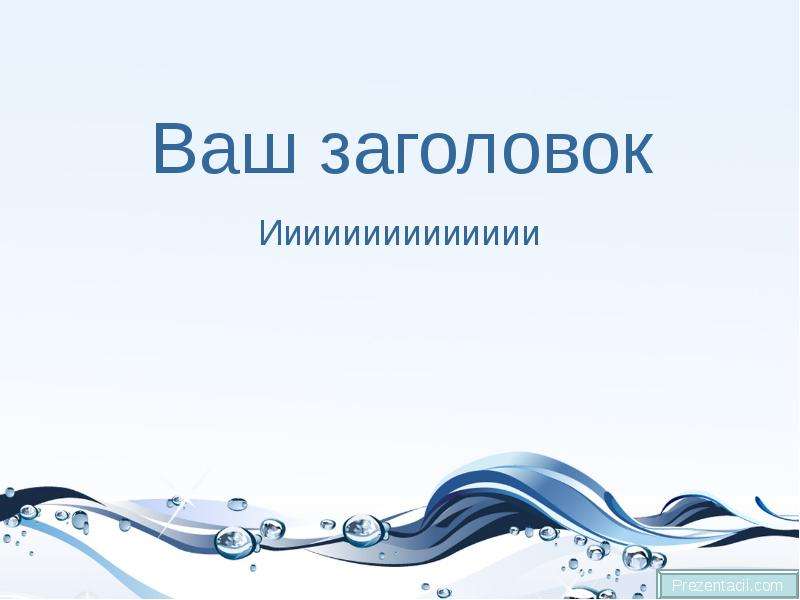 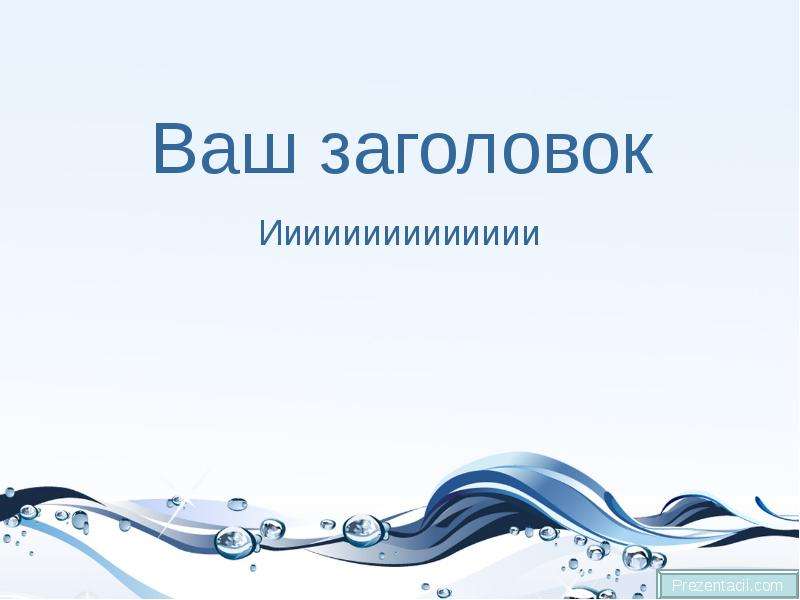 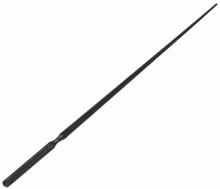 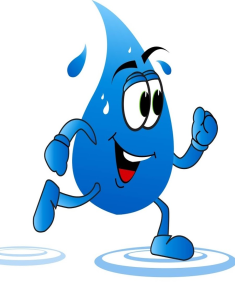 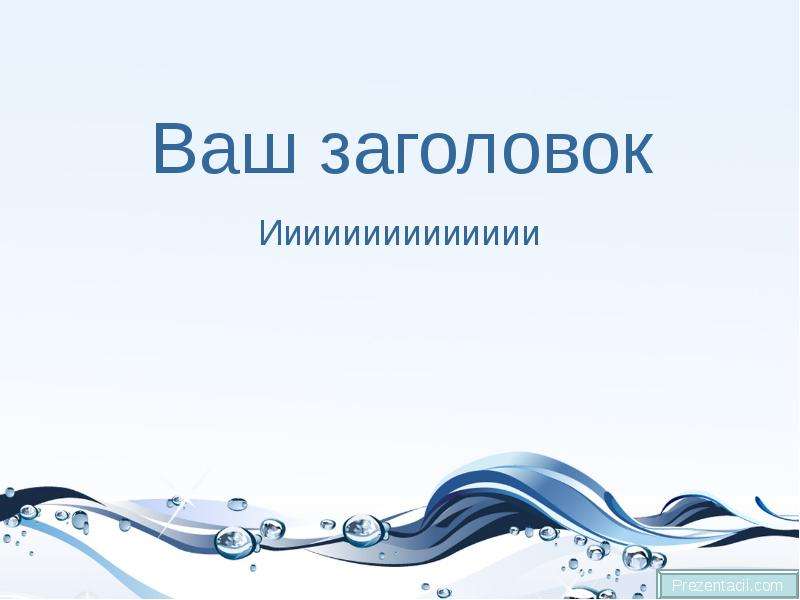 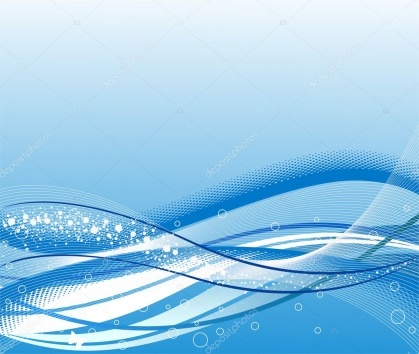 .
Вода в природе
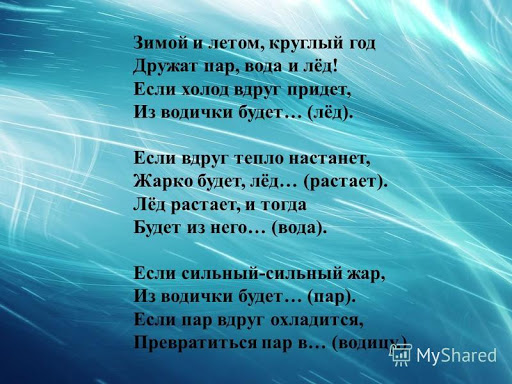 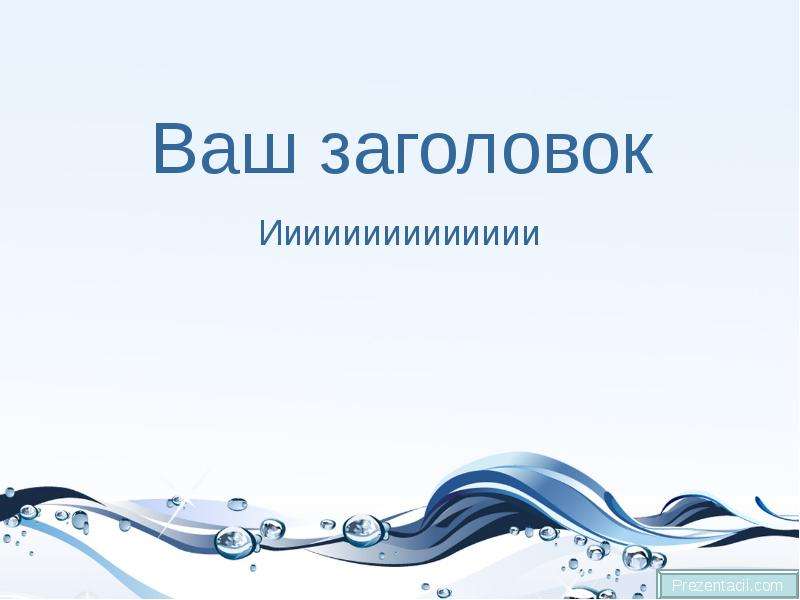 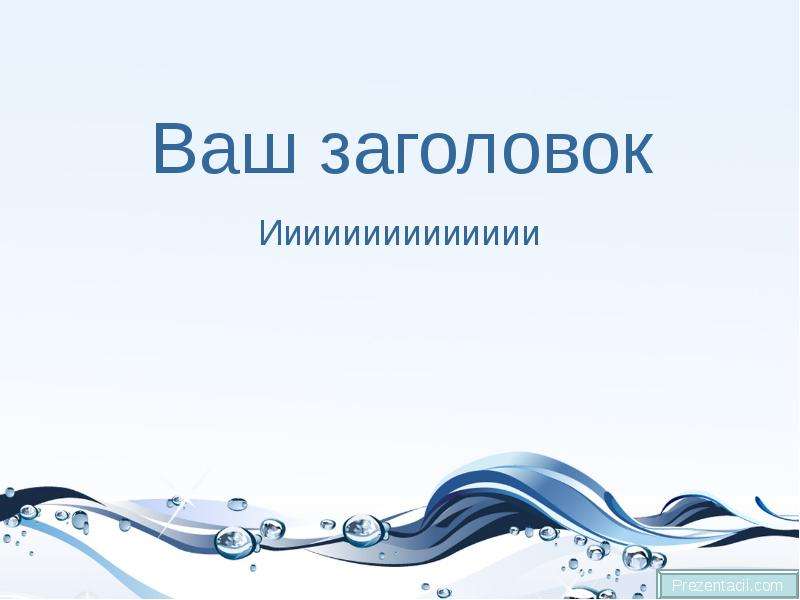 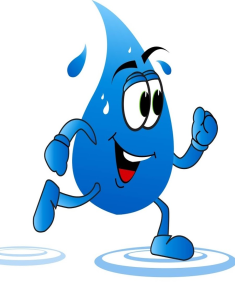 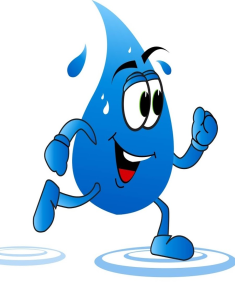 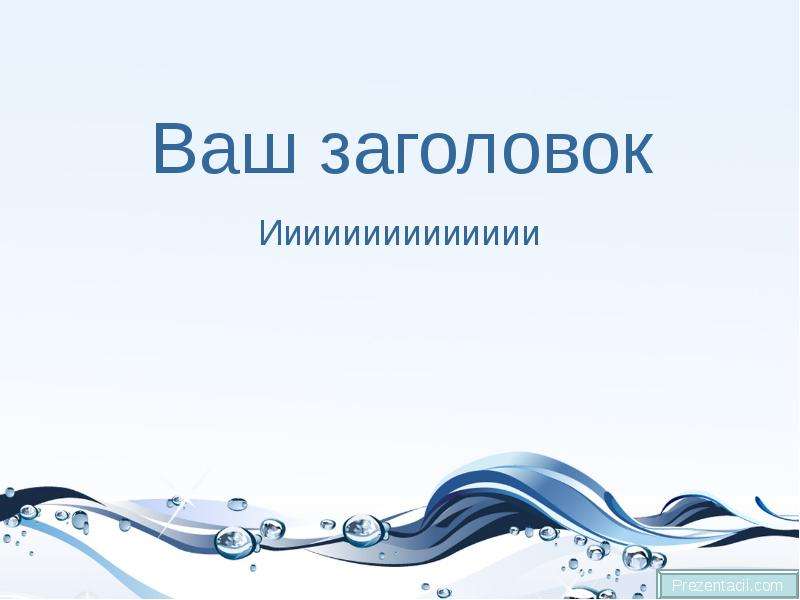 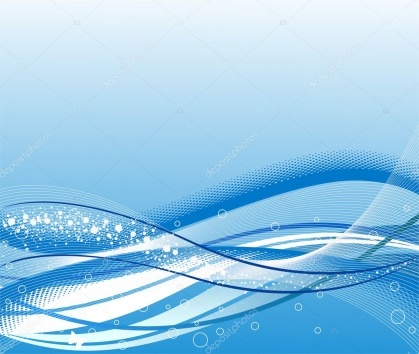 .
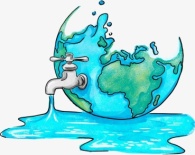 Информационные ресурсы:
Береги воду
https://mypresentation.ru/documents_2/e2400e527eaeb0874418264102bfe1a8/img0.jpg
https://i.pinimg.com/736x/ce/ce/ea/ceceea111ef18d8a31571482858fa0cf.jpg
https://pngimg.com/uploads/ice/ice_PNG9324.png69e39487.jpeg
https://cs8.pikabu.ru/post_img/big/2016/01/22/9/145347607814708630.jpg
https://a.d-cd.net/waAAAgHR3eA-1920.jpg
https://avatars.mds.yandex.net/get-zen_doc/151304/pub_5c38d89d7cfae500aa85b44d_5c3921067c705800aa42155a/scale_1200
https://pngimg.com/uploads/ice/ice_PNG9324.png/opttorg35.ru/upload/iblock/175/1752ad1a40d03287939af0a8
https://taurica.net/data/posts/2017/05/24/1495620787_raduga.jpg
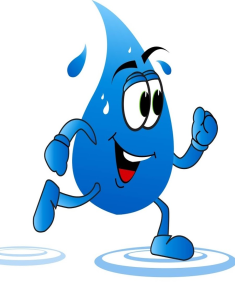 https://encrypted-tbn0.gstatic.com/images?q=tbn:ANd9GcRCpV43QLlnOwnFSjC7--46FGW_vo1DiTXsdA&usqp=CAU
https://gazeta.spb.ru/wp-content/uploads/2021/02/luzha1.jpg
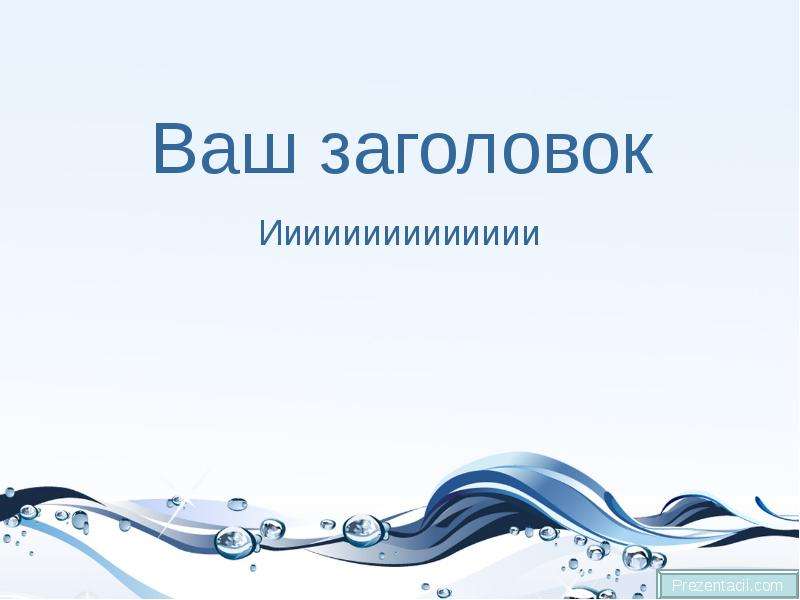 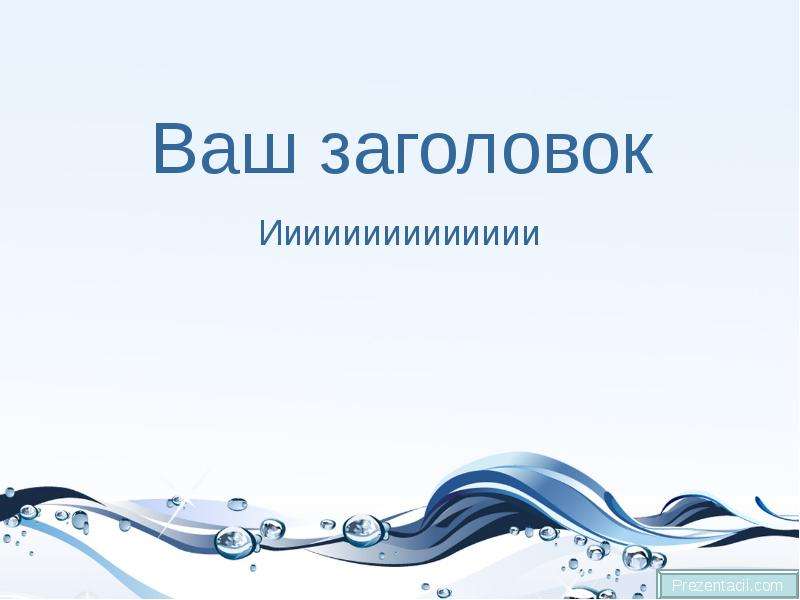 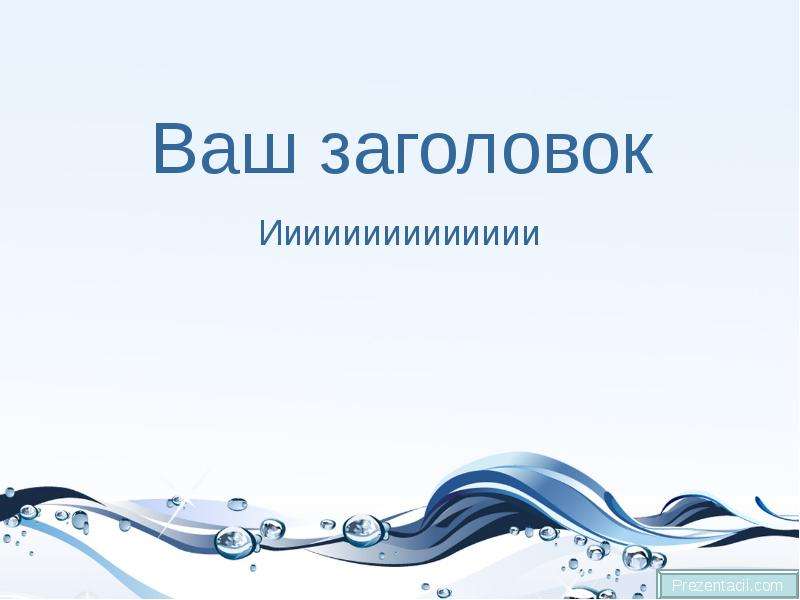